ШТУЧНИЙ ІНТЕЛЕКТ  ТА КРЕАТИВ
К У Р С	“ Ш Т У Ч Н И Й	І Н Т Е Л Е К Т	Т А	К Р Е А Т И В ”
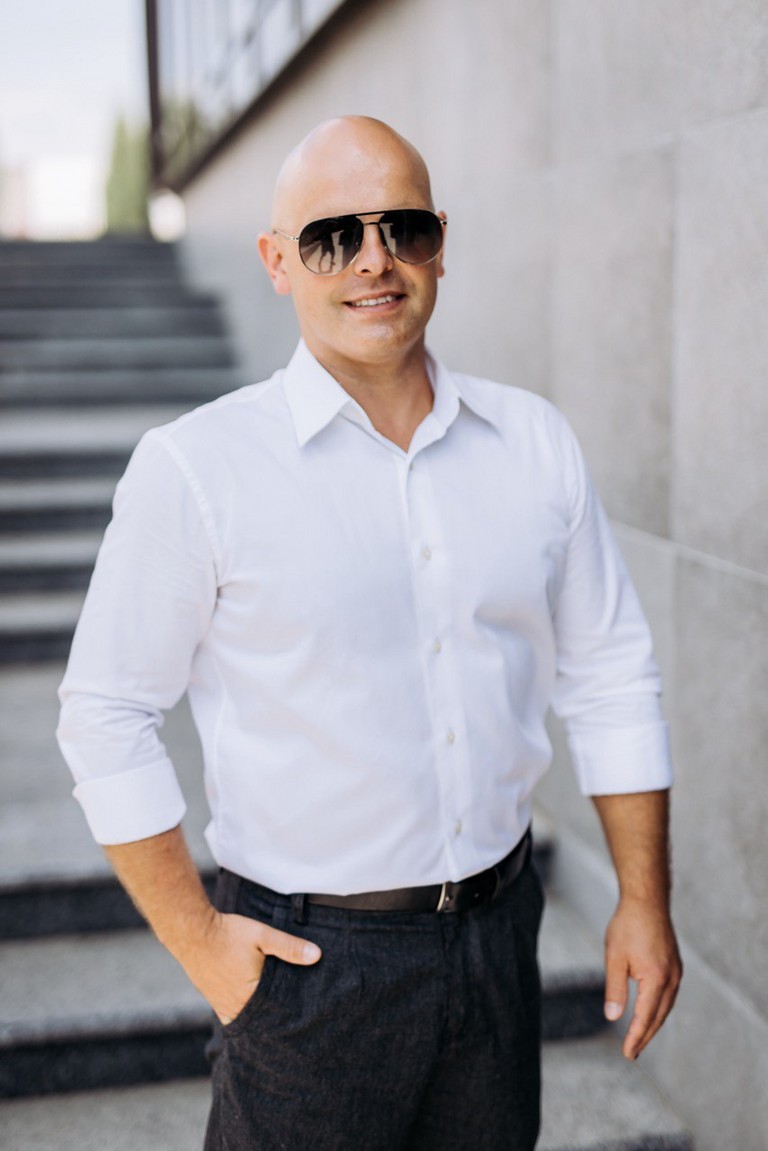 ВЕНГЕР  ЄВГЕН  ІВАНОВИЧ
Доцент кафедри маркетингу, інновацій та  регіонального розвитку, експерт у сфері цифрового  маркетингу, приватний підприємець (e-commerce,  будівництво), курси “Digital-маркетинг”, “Маркетинг  в ІТ-сфері”.
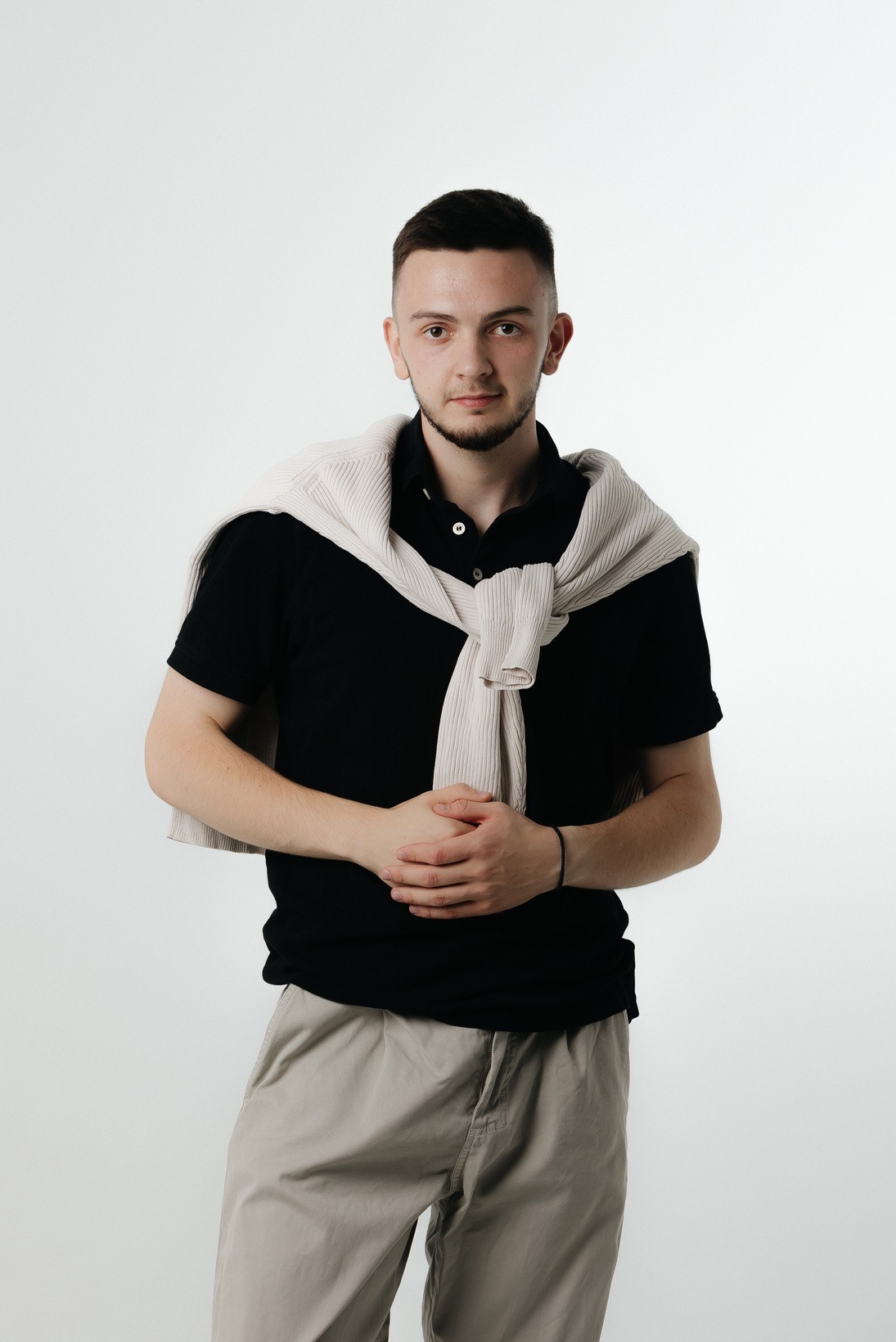 ПАВЛЮК  АНДРІЙ  ІВАНОВИЧ
Асистент кафедри маркетингу, інновацій та  регіонального розвитку, власник маркетингової  агенції EMPA, курси “Особистий бренд”, “Креативні  індустрії”, “Штучний інтелект та креатив” .
ТЕМА 1:  ШТУЧНИЙ  ІНТЕЛЕКТ У  КРЕАТИВНИХ  ІНДУСТРІЯХ
ТЕМА 3:  ШТУЧНИЙ  ІНТЕЛЕКТ В  КОНТЕНТ-  МАРКЕТИНГУ
ТЕМА 5:  МАШИННЕ  НАВЧАННЯ В  АВТОМАТИЗАЦІЇ  МАРКЕТИНГУ
ТЕМАТИКА КУРСУ
ТЕМА 2:
ТЕМА 4:  АНАЛІЗ РИНКУ ТА
ПОВЕДІНКИ  СПОЖИВАЧІВ З  ДОПОМОГОЮ ШІ
ТЕМА 6:
ВИКОРИСТАННЯ  ГЕНЕРАТИВНИХ  АЛГОРИТМІВ У  РЕКЛАМІ
ЕТИЧНІ ВИКЛИКИ
ШІ В МАРКЕТИНГУ
ТА КРЕАТИВІ
ДО 2026 РОКУ 90% КОНТЕНТУ В ІНТЕРНЕТІ ГЕНЕРУВАТИМЕ  ШТУЧНИЙ ІНТЕЛЕКТ AI (АНГЛ. ARTIFICIAL INTELLIGENCE)
ЗАСТОСУВАННЯ ШІ  У МАРКЕТИНГУ
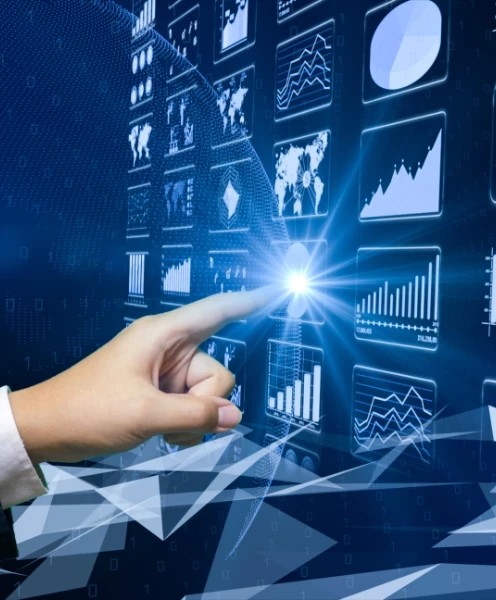 Автоматизація  електронної
завдань,  пошти,
таких	як  чат-боти,
розсилка  віртуальні
помічники, реклама в соціальних мережах.

Персоналізація досвіду клієнтів, наприклад,  шляхом
надання рекомендацій та підбірок продуктів,  створення персоналізованого контенту.

Отримання аналітики та звітів, наприклад,  шляхом аналізу даних клієнтів і тенденцій в  соціальних мережах та інших каналах.
НАЙПОПУЛЯРНІШІ
СФЕРИ
ВИКОРИСТАННЯ ШІ В  ЦИФРОВОМУ МАРКЕТИНГУ  (ДОСЛІДЖЕННЯ HUBSPOT):
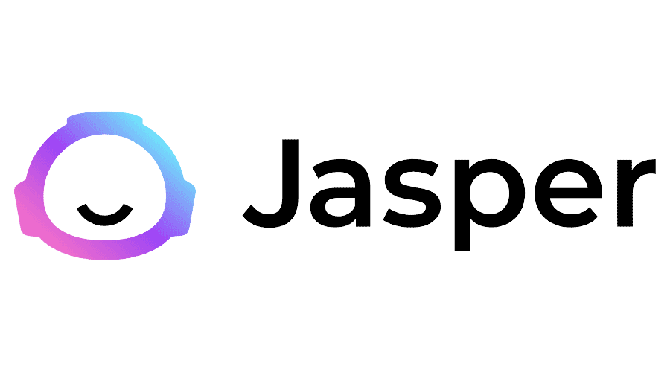 Аналіз даних/звітність  (40% маркетологів).
Дослідження ринку  (39% маркетологів).
Генерація контенту  (38% маркетологів).
Jasper	AI	здатний	створити	статтю	в	1500	слів	за  секунди.
На платформі є понад 50 шаблонів генерації контенту
штучного	інтелекту,	включаючи  електронні		листи,	маркетингові
дописи		в	блогах,  тексти,	генератор
реклами Facebook, генератор реклами Google, мета-
заголовки	і	описи	для	SEO,	прес-релізи	та	багато  іншого.
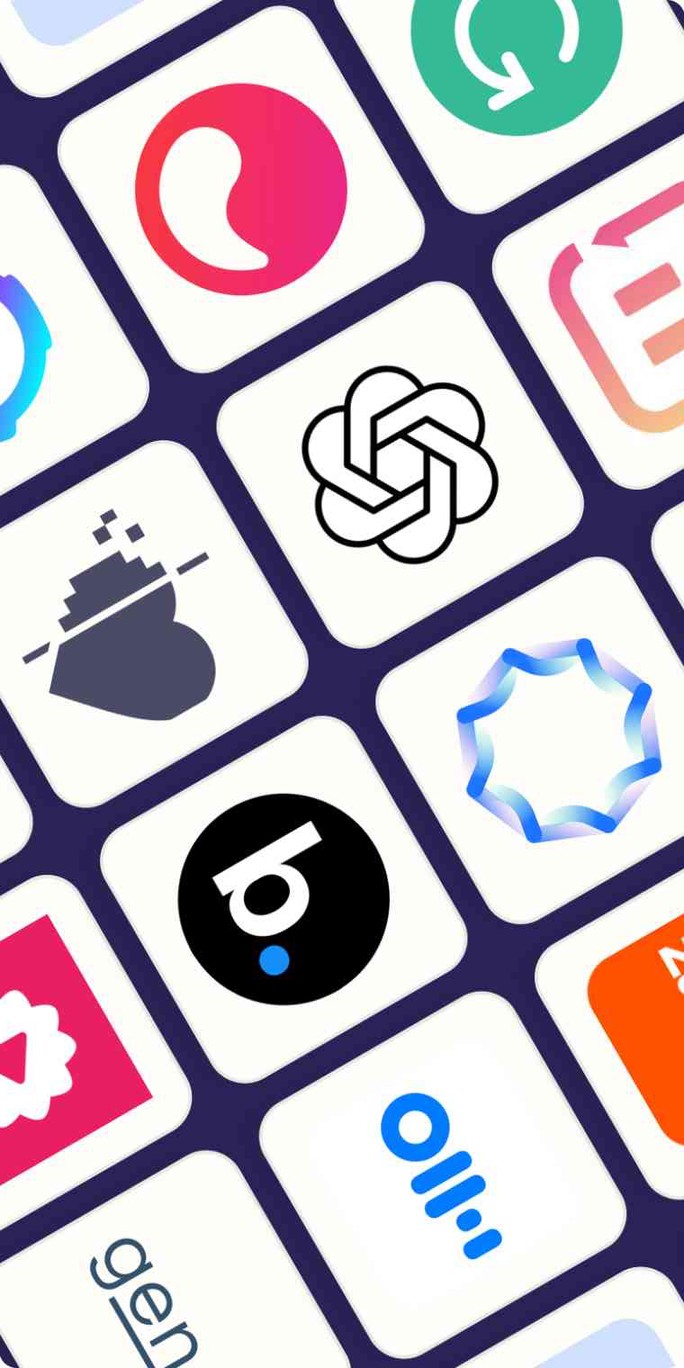 AI	ДОПОМАГАЄ	ВИРІШУВАТИ  НИЗКУ ЗАВДАНЬ ДЛЯ БІЗНЕСУ:
зробити велику комерційну пропозицію для клієнта;  написати тексти для сайтів та дописів.
сформувати email;
розробити ціле техзавдання на базі списку з 10-ти пунктів;  синтезувати нові фічі для продукту;
згенерувати неймінг для проєкту;  зробити й переписати вайтпейпер;
написати тексти для пітчдеку на базі вайтпейперу;  зробити коротке резюме відео з Youtube по субтитрах;  розв’язувати нескладні задачі;
попросити поради по бізнесу;
аналізувати зустріч і робити по ньому стисле резюме.
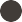 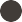 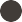 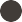 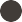 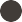 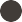 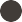 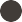 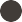 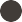 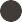